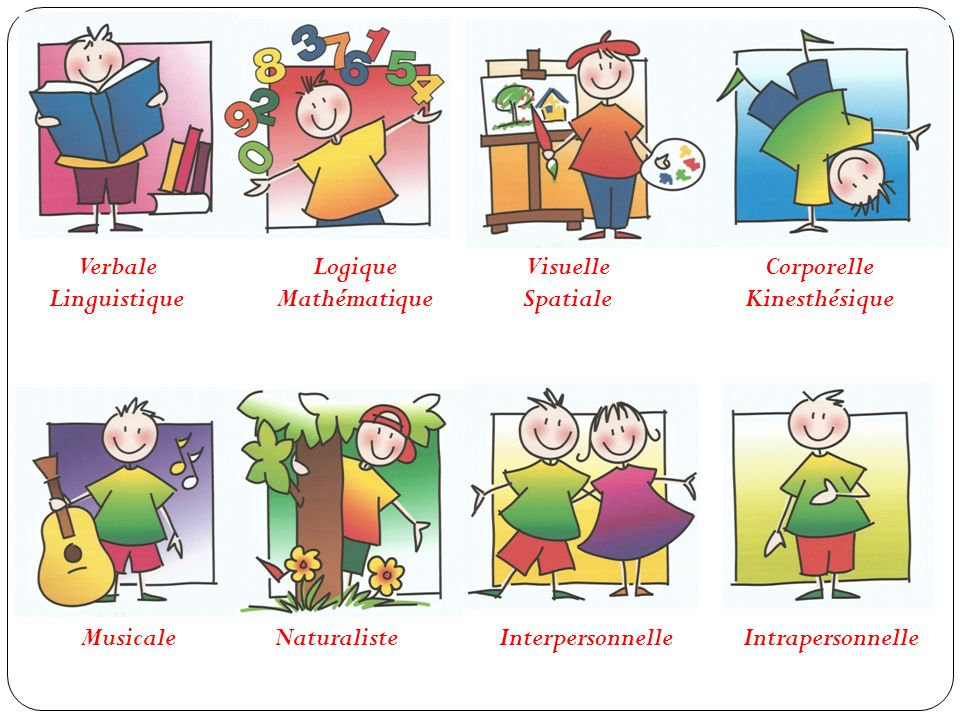 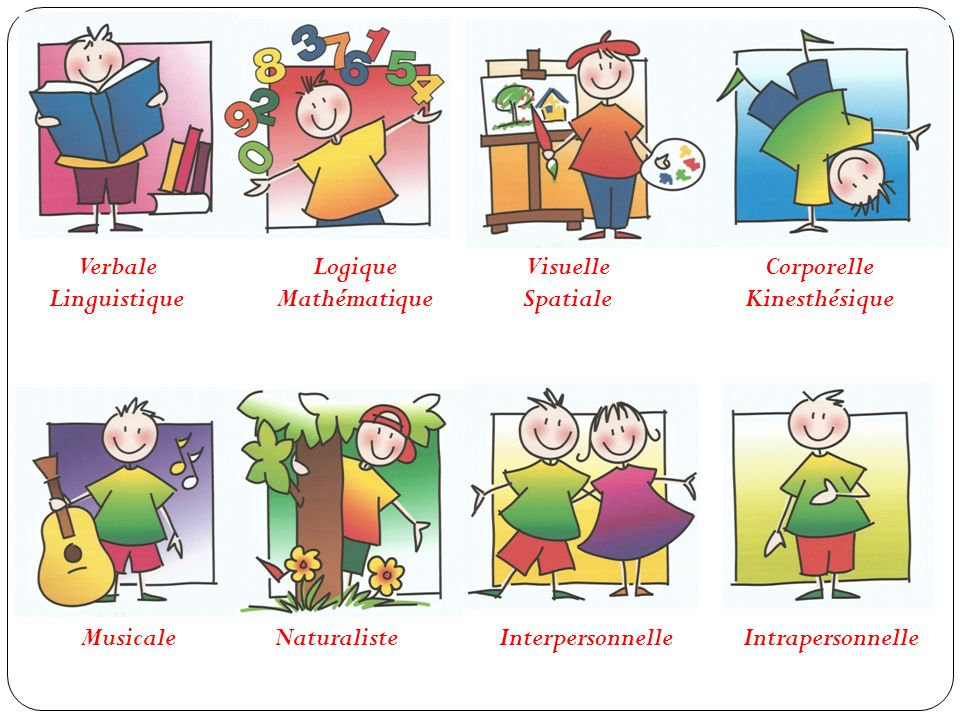 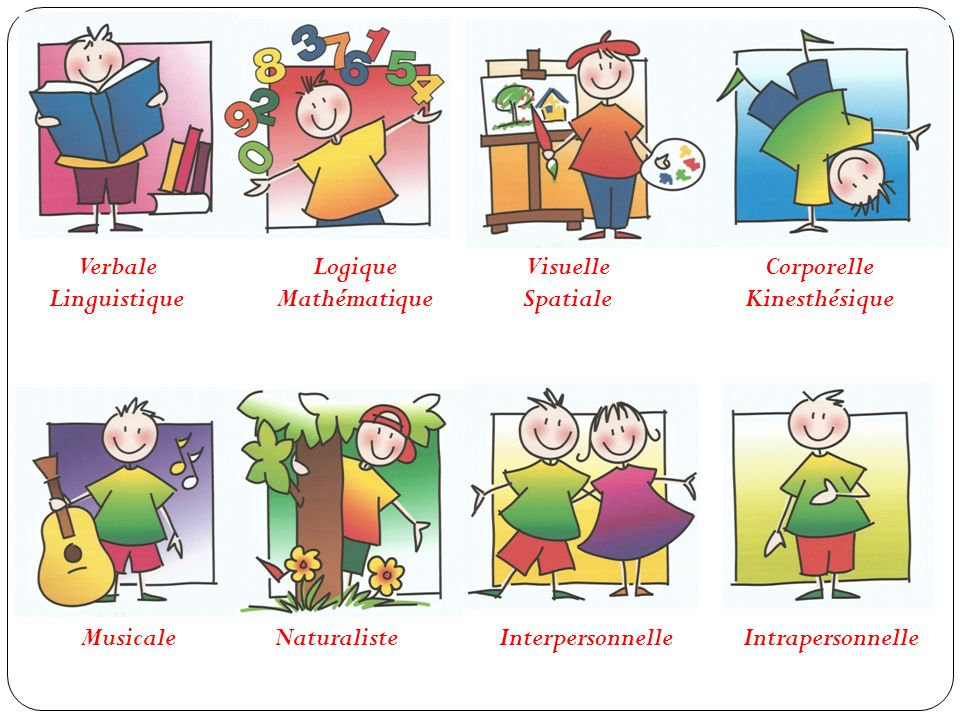 Semaine du 12 Octobre 2020
En mimant les activités de la journée : avec les copains nous reproduisons une situation et nous nous prenons en photo
Période 1 EXPLORER LE MONDE
Le livre de la semaine
Nos photos
Une grande feuille blanche sur un mur, des déguisements  et un appareil photo. Cinq copains sont fin prêts  pour se faire tirer le portrait ! Ils rigolent, se montent  dessus, se prennent pour des stars, font des grimaces…Clic ! Clic ! Clic !
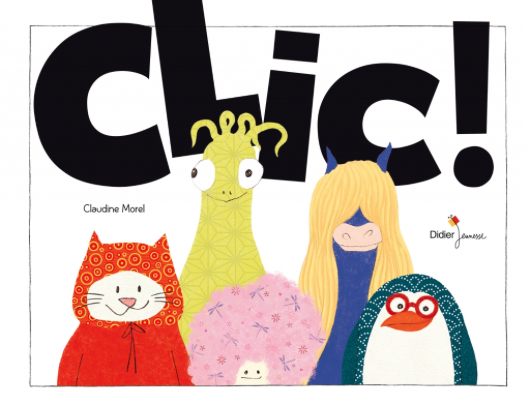 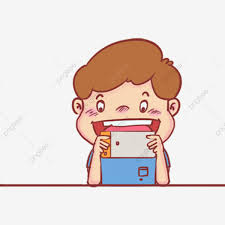 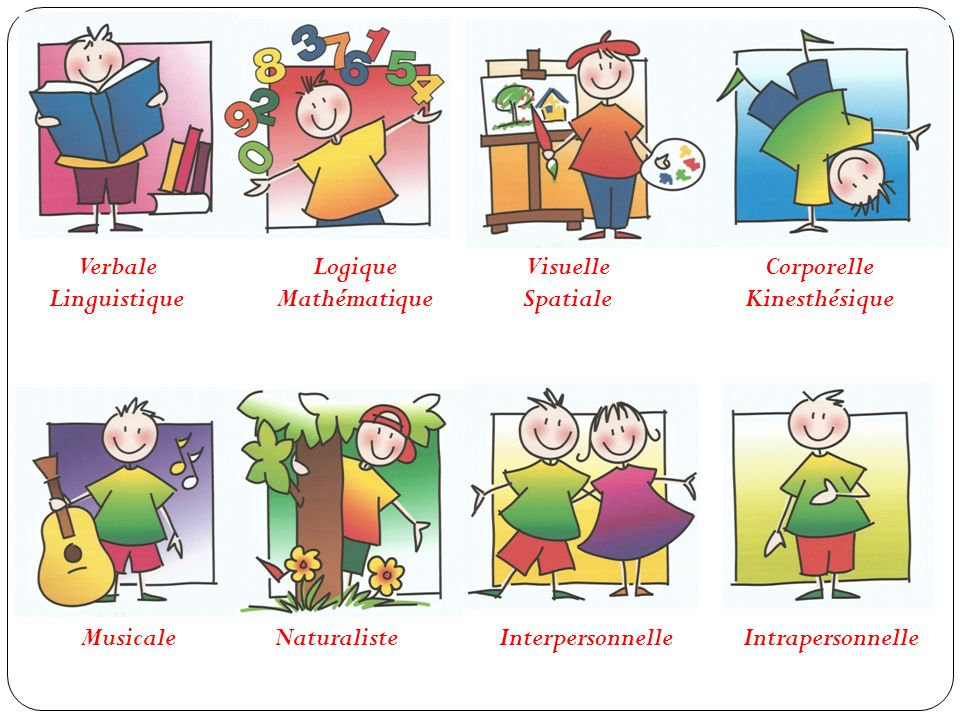 J’apprends à utiliser un appareil photo
Sieste
Pour un selfie ou pour mes ateliers autonomes
Regroupement
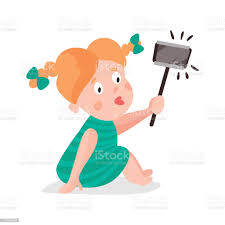 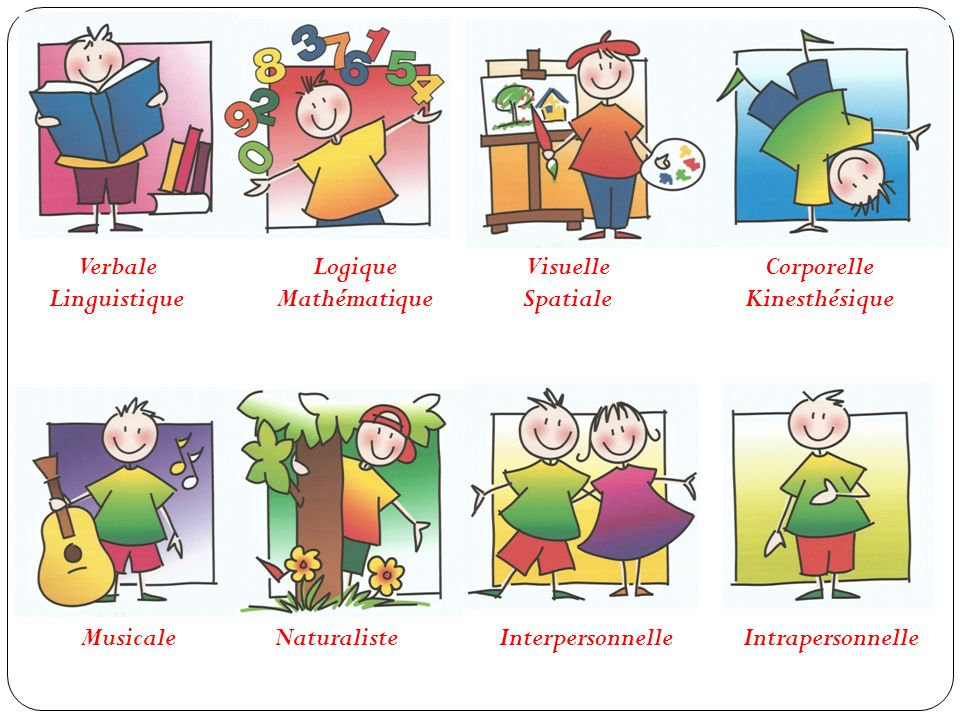 Atelier
Ronde
Pour surprendre mes copains en pleine activité
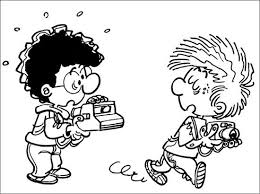 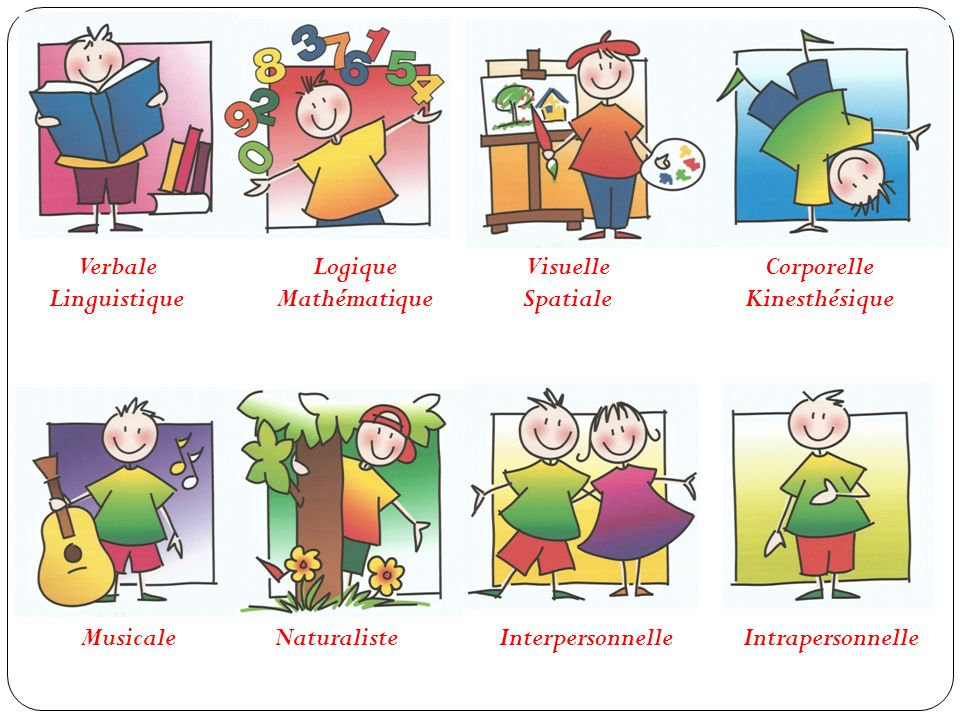